Syntax
Kateřina Pelegrinová
2022/2023
CVIČENÍ
Svěrákův diktát 

https://edu.ceskatelevize.cz/video/5101-diktat-se-zdenkem-sverakem-2010
strukturní jednotky + realizace
fonologie
foném
morfologie (a slovotvorba)
morfém
syntax
věta
lexikologie
lexém
sémantika
(sémém)
strukturní jednotky + realizace
fonologie
foném – fón (hláska)
morfologie (a slovotvorba)
morfém – morf 
syntax
věta – výpověď
lexikologie
lexém – lex
sémantika
(sémém)
základní syntaktické jednotky
základní syntaktické jednotky
věta & výpověď
základní syntaktické jednotky
věta
Marie zpívá dobře
základní syntaktické jednotky
věta
Marie zpívá dobře

*Marie zpívalo dobře
*Marie zpívat dobře
*Marie dobře
základní syntaktické jednotky
věta
Marie zpívá dobře

*Marie zpívalo dobře
*Marie zpívat dobře
*Marie dobře


co je to věta?
základní syntaktické jednotky
věta 
„výsledek derivace, při níž se syntaktickými pravidly slučují lexikální rysy (jako jsou jméno, sloveso, adjektivum, předložka, adverbium) a gramatické rysy (jako jsou osoba, číslo, čas, modus apod.) a vytvářejí hierarchicky organizovanou strukturu, která vyjadřuje událost. Věta je tedy jednotka, která má určitou morfosyntaktickou strukturu a sémantickou strukturu. (…) je centrálním členem věty rys [Verbum], který je sloučen s gramatickými rysy čas, modus, vid a s rysy osoba, číslo a realizován jako sloveso v určitém morfologickém tvaru“(NESČ)
základní syntaktické jednotky
věta 
„ …větou obvykle rozumíme jistou gramaticky uspořádanou elementární jednotku textu (včetně mluvené promluvy, již zahrnujeme pod pojmem „text“) s výpovědní funkcí…“(AGSČ, s. 541)
věta
věta
gramatická správnost
věta
gramatická správnost


sémantická správnost
věta
gramatická správnost
*Na dálnici D1 se po dvou hodinou konečně rozjelo oběma směrech.

sémantická správnost
# Na geniální dálnici se po dvou slovesech konečně zima rozplakala oběma paneláky.
věta
výrazová (= formální) stránka
věta
výrazová (= formální) stránka



významová (= sémantická) stránka
věta
výrazová (= formální) stránka
Karla ; seno ; žrát  Karla žere seno.
			         PODMĚT – PŘÍSUDEK – PŘEDMĚT


významová (= sémantická) stránka
Karla ; seno ; žrát  Karla žere seno.
			         AGENS – (DĚJ) – PATIENS
 Seno je žráno Karlou.
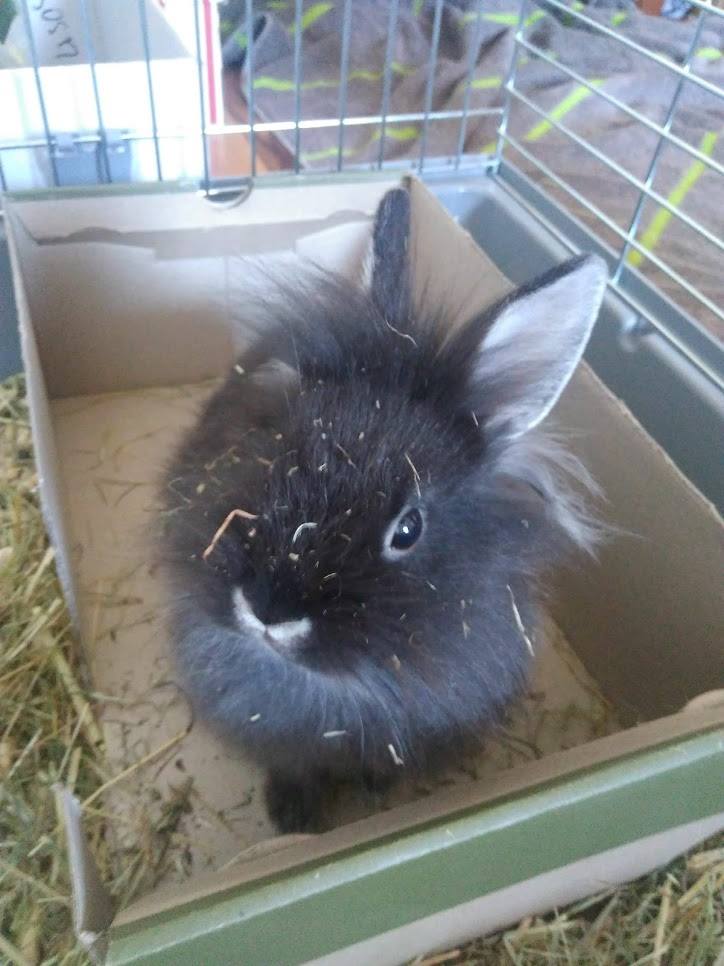 základní syntaktické jednotky
výpověď
konkrétní realizace věty
situačně zakotvena
základní syntaktické jednotky
výpověď
konkrétní realizace věty
situačně zakotvena

věta: Učím rád
výpověď 1: Učím rád        [Radek Čech, 10. 9. 2022, 8:50]
výpověď 2: Učím rád        [Jan Ámos Komenský, 26. 9. 1630, 9:50]
…
výpověď
výrazová (= formální) stránka
významová (= sémantická) stránka
výpověď
výrazová (= formální) stránka
významová (= sémantická) stránka

pragmatická stránka
Ludmila hraje na housle a Hugo hraje na klavír. (různé pojetí času)
výpověď
výrazová (= formální) stránka
významová (= sémantická) stránka

pragmatická stránka
Ludmila hraje na housle a Hugo hraje na klavír. (různé pojetí času)
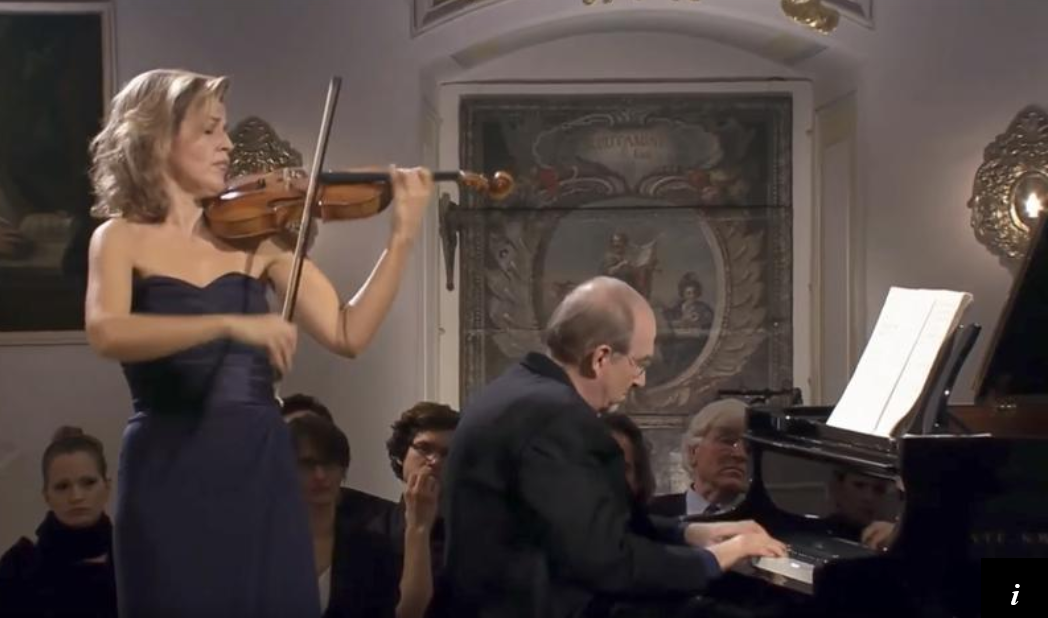 výpověď
výrazová (= formální) stránka
významová (= sémantická) stránka

pragmatická stránka
Ludmila hraje na housle a Hugo hraje na klavír. (různé pojetí času)


	     VS
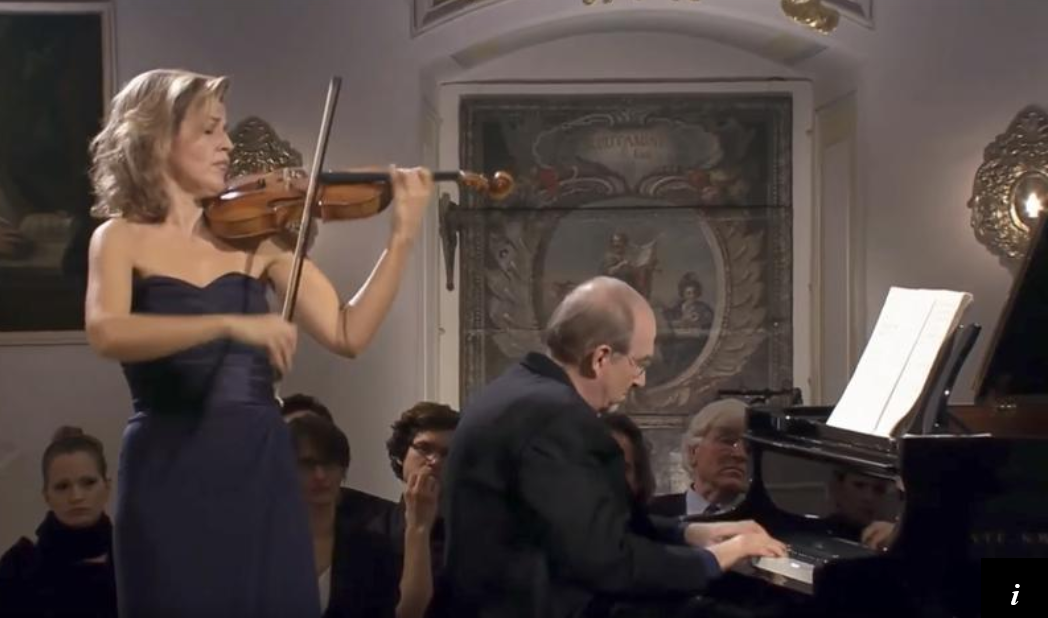 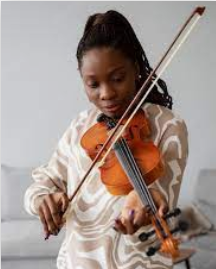 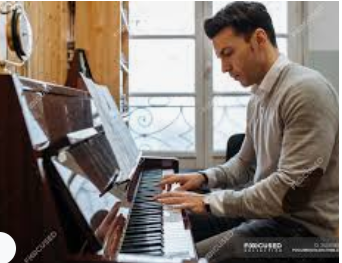 základní syntaktické jednotky
klauze
základní syntaktické jednotky
klauze

Petra spala
Petra si mohla číst
Petra spala a Pavel četl
Petra spala, Pavel četl, děti si hrály a studenti se učili syntax
základní syntaktické jednotky
klauze

Petra spala
Petra si mohla číst
Petra spala a Pavel četl
Petra spala, Pavel četl, děti si hrály a studenti se učili syntax
základní syntaktické jednotky
klauze

Petra spala                                                                                                    1 klauze
Petra si mohla číst                                                                                        1 klauze
Petra spala a Pavel četl                                                                               2 klauze
Petra spala, Pavel četl, děti si hrály a studenti se učili syntax             4 klauze

gramatická struktura obsahující finitní sloveso ve funkci přísudku
CVIČENÍ
Vysoký podíl půjček mezi lidmi před 30. rokem věku kteří žijí v manželském nebo partnerském vztahu a mají jedno či více dětí jasně souvisí s půjčkami na vlastní bydlení.

doplňte čárky do souvětí

z celého souvětí vypište jednotlivé klauze

z celého souvětí vypište jednotlivé přísudky
CVIČENÍ
Vysoký podíl půjček mezi lidmi před 30. rokem věku, kteří žijí v manželském nebo partnerském vztahu a mají jedno či více dětí, jasně souvisí s půjčkami na vlastní bydlení.

doplňte čárky do souvětí

z celého souvětí vypište jednotlivé klauze

z celého souvětí vypište jednotlivé přísudky
CVIČENÍ – VÝSLEDEK
Vysoký podíl půjček mezi lidmi před 30. rokem věku, kteří žijí v manželském nebo partnerském vztahu a mají jedno či více dětí, jasně souvisí s půjčkami na vlastní bydlení.

1. KLAUZE: Vysoký podíl půjček mezi lidmi před 30. rokem věku jasně 		souvisí s půjčkami na vlastní bydlení
2. KLAUZE: kteří žijí v manželském nebo partnerském vztahu
3. KLAUZE: a mají jedno či více dětí
CVIČENÍ – VÝSLEDEK
Vysoký podíl půjček mezi lidmi před 30. rokem věku, kteří žijí v manželském nebo partnerském vztahu a mají jedno či více dětí, jasně souvisí s půjčkami na vlastní bydlení.

1. KLAUZE: Vysoký podíl půjček mezi lidmi před 30. rokem věku jasně 		souvisí s půjčkami na vlastní bydlení.
2. KLAUZE: kteří žijí v manželském nebo partnerském vztahu
3. KLAUZE: a mají jedno či více dětí
CVIČENÍ: nakreslete školský skladebný graf 2. klauze
Vysoký podíl půjček mezi lidmi před 30. rokem věku, kteří žijí v manželském nebo partnerském vztahu a mají jedno či více dětí, jasně souvisí s půjčkami na vlastní bydlení.

1. KLAUZE: Vysoký podíl půjček mezi lidmi před 30. rokem věku jasně 		souvisí s půjčkami na vlastní bydlení.
2. KLAUZE: kteří žijí v manželském nebo partnerském vztahu
3. KLAUZE: a mají jedno či více dětí
kteří žijí v manželském nebo partnerském vztahu
kteří
žijí
v vztahu
manželském
partnerském
kteří žijí v manželském nebo partnerském vztahu
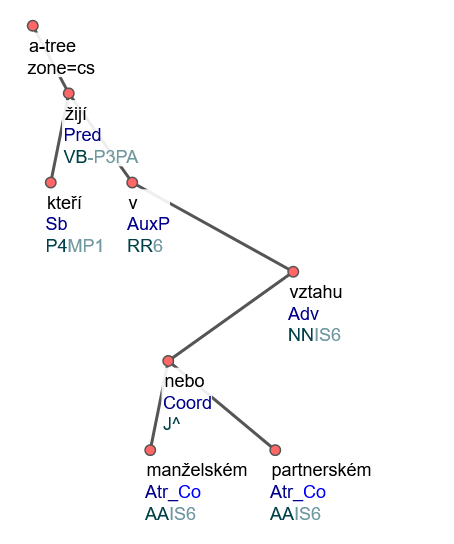 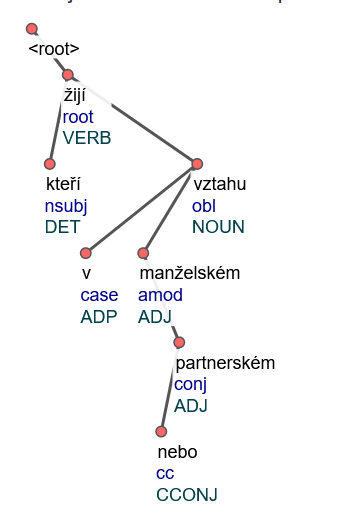 hierarchická struktura věty a možnosti jejího zachycení
hierarchická struktura věty
hierarchická struktura
vztah nadřazenosti a podřízenosti
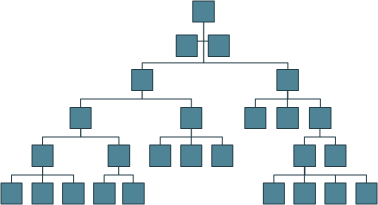 hierarchická struktura věty a její zachycení
Můj bratr je dobrý učitel.
závislostní strom
bezprostředněsložkový strom
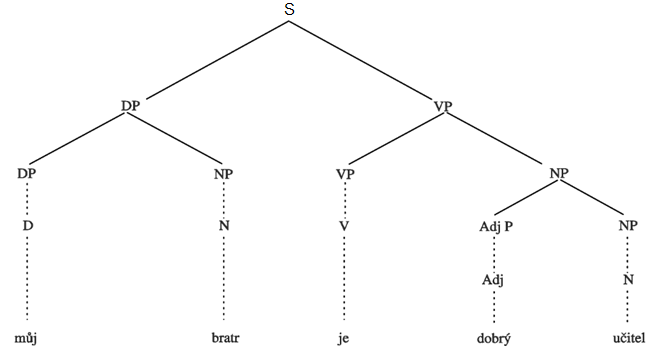 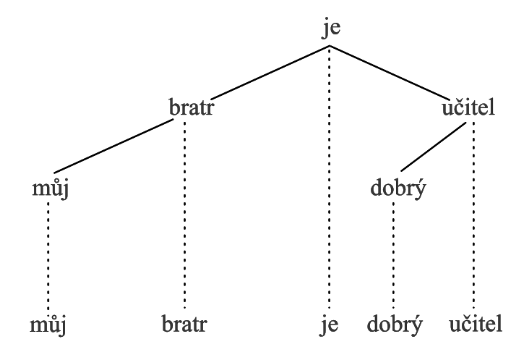 hierarchická struktura věty a její zachycení
Můj bratr je dobrý učitel.
skladebný strom „školské“ syntaxe
bratr
je učitel
dobrý
můj
de facto kombinace obou typů stromu
školský rozbor
1 uzel = 1 větný člen
Jaké podmínky bude muset Česká republika splnit pro vstup do aliance?
školský rozbor
1 uzel = 1 větný člen
Jaké podmínky bude muset Česká republika splnit pro vstup do aliance?

	republika		bude muset splnit

Česká					podmínky	pro vstup

				jaké				do aliance
školský rozbor
1 uzel = 1 větný člen
Kapacita zrakové paměti na tváře je u člověka gigantická.
školský rozbor
1 uzel = 1 větný člen
Kapacita zrakové paměti na tváře je u člověka gigantická.

		kapacita			je gigantická

			paměti				u člověka
		
		zrakové	na tváře
CVIČENÍ
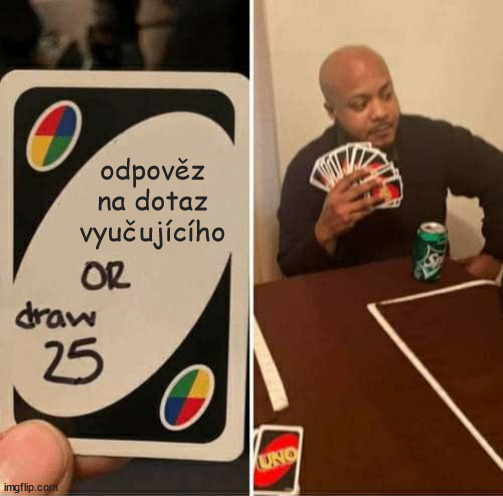